Book of Isaiah
Chapters 40-55
God’s Servant Fulfills His Mission
Class Plan
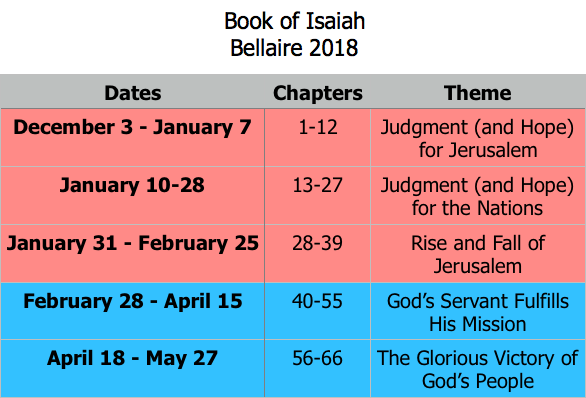 Upcoming Classes
Sunday, April 1 – Isaiah 53 (Michael K)
Wednesday, April 4 – Isaiah 54 (Michael K)
Sunday, April 8 – Isaiah 55
Wednesday, April 11 – The Servant in 40-55
Sunday, April 15 – Isaiah 40-55 in the NT
Isaiah 40-55
40 – “Behold Your God!”
Themes Laid Out in Isaiah 40
God is coming.
There is no God but Jehovah.
Idols, nations, are nothing.
God will strengthen His people.
Isaiah 40-55
40 – “Behold Your God!”
41:1-44:23 – The Servant: 
Status, Calling, Indictment, Promise
44:23-48:22 – Babylon’s downfall: Cyrus and God’s deliverance
49:1-52:12 – The Servant: Certainty in the uncertainty of Zion
52:13-55:13 – The Servant: Suffering for the joy of Zion
Isaiah 51-52
Things to look for:
The despair of Zion
The assurances of the Lord
The work of the Servant
Isaiah 51:1-8
“Listen to me, you who pursue righteousness.” (51:1)
“Look to Abraham your father…the Lord will comfort Zion.” (51:2-3)
“The law will go forth, I will set my justice as a light…” (51:4-5)
“Look to the earth beneath…my salvation will be forever.” (51:6)
“Listen to me, you who know righteousness.” (51:7-8)
Isaiah 51-52
Awake, Awake!
51:9 – Remember what God has done, and do not fear!
51:17 – You have drunk God’s wrath, but will soon hand the cup to another.
52:1 – Announce good news to the city of Jerusalem that God reigns!
Depart, Depart! (52:11)
Isaiah 51 in the New Testament
John 8 (see Isaiah 51:1-2)
I know that you are offspring of Abraham; yet you seek to kill me because my word finds no place in you. I speak of what I have seen with my Father, and you do what you have heard from your father.” They answered him, “Abraham is our father.” Jesus said to them, “If you were Abraham's children, you would be doing the works Abraham did, but now you seek to kill me, a man who has told you the truth that I heard from God. This is not what Abraham did. You are doing the works your father did.”
Isaiah 51 in the New Testament
Galatians 3 (see Isaiah 51:1-2)
Know then that it is those of faith who are the sons of Abraham. And the Scripture, foreseeing that God would justify the Gentiles by faith, preached the gospel beforehand to Abraham, saying, “In you shall all the nations be blessed.” So then, those who are of faith are blessed along with Abraham, the man of faith.
Isaiah 51 in the New Testament
Luke 1 (see Isaiah 51:9)
“My soul magnifies the Lord,    and my spirit rejoices in God my Savior,for he has looked on the humble estate of his servant.    For behold, from now on all generations will call me blessed;for he who is mighty has done great things for me,    and holy is his name.And his mercy is for those who fear him    from generation to generation.He has shown strength with his arm;    he has scattered the proud in the thoughts of their hearts;he has brought down the mighty from their thrones    and exalted those of humble estate;he has filled the hungry with good things,    and the rich he has sent away empty.He has helped his servant Israel,    in remembrance of his mercy,as he spoke to our fathers,    to Abraham and to his offspring forever.”
Isaiah 52 in the New Testament
Revelation 21 (see Isaiah 52:1)
And I saw no temple in the city, for its temple is the Lord God the Almighty and the Lamb. And the city has no need of sun or moon to shine on it, for the glory of God gives it light, and its lamp is the Lamb. By its light will the nations walk, and the kings of the earth will bring their glory into it, and its gates will never be shut by day—and there will be no night there. They will bring into it the glory and the honor of the nations. But nothing unclean will ever enter it, nor anyone who does what is detestable or false, but only those who are written in the Lamb's book of life.
Isaiah 52 in the New Testament
Romans 10 (see Isaiah 52:7)
How then will they call on him in whom they have not believed? And how are they to believe in him of whom they have never heard? And how are they to hear without someone preaching? And how are they to preach unless they are sent? As it is written, “How beautiful are the feet of those who preach the good news!” But they have not all obeyed the gospel. For Isaiah says, “Lord, who has believed what he has heard from us?” So faith comes from hearing, and hearing through the word of Christ.
Structure of Isaiah
1-12 : Judgment/Hope for Judah & Jerusalem
Isaiah 1-39
Judgment
Isaiah 40-66
Hope
Isaiah Highlights (1-12)
“In that day the Branch of the Lord will be beautiful and glorious…” 
The virgin shall bear a son, his name will be “Immanuel.”
A child will be born; will sit on David’s throne, governing in peace forever. 
The mountain of the house of the Lord, nations flow to it.
God will remove jewelry/accessories of wealthy Jerusalem women. 
A shoot will spring from the stem of Jesse.
God sings a sad love song about his vineyard, Israel. 
Assyria condemned as God’s tool that became prideful. 
“Come, let us reason together, says the Lord. Though your sins are as scarlet, they will be as white as snow.”
Isaiah sees God and is called to the prophetic work. 
Draw from the springs of salvation! Give thanks to His great and holy name!
Assyrian conquest of Israel foretold w/ child named “swift-spoil-speedy-prey.”
4
7
9
2
3
11
5
10
1
6
12
8
Structure of Isaiah
1-12 : Judgment/Hope for Judah & Jerusalem
Isaiah 1-39
Judgment
13-27 : Judgment/Hope for the Nations & World
Isaiah 40-66
Hope
Isaiah Highlights (13-27)
The Nations (“God’s oracle concerning…”)
Valley of Vision (Jerusalem)
Syria & Israel
Tyre
Ethiopia
Babylon
Egypt
Moab
The World
A happy song of a vineyard (restored Israel) that is secure and fruitful!
God prepares a banquet on His mountain, swallows up death forever.
God brings destruction on the whole earth. 
The wicked die and are destroyed, the dead of God’s people rise again.
22
17
23
18
21
13-14
19-20
15-16
27
25
24
26
Structure of Isaiah
1-12 : Judgment/Hope for Judah & Jerusalem
Isaiah 1-39
Judgment
13-27 : Judgment/Hope for the Nations & World
28-39 : The Rise and Fall of Jerusalem
Isaiah 40-66
Hope
Isaiah Highlights (28-39)
The Lord slaughters the nations in a great, heavenly, bloody, greasy sacrifice.
Hezekiah foolishly shows off his wealth to the Babylonians.
“This people draw near with their words and honor me with lip service, but they remove their hearts far from me.”
Assyria besieges and taunts the city of Jerusalem.
“The Destroyer” will be destroyed after he is done destroying.
Hezekiah falls fatally ill, prays to God and gets 15 years of life.
God’s warning to Judah: Do not trust in an Egyptian alliance!
“Behold, I am laying in Zion a stone…he who believes in it will not be put to shame.”
The Spirit is poured out, bringing life, righteousness, peace, and security to God’s people.
Hezekiah calls to God and 185,000 Assyrians are killed.
The ransomed return to Zion on the Highway of Holiness.
34
39
29
36
33
38
30-31
28
32
37
35
Structure of Isaiah
1-12 : Judgment/Hope for Judah & Jerusalem
Isaiah 1-39
Judgment
13-27 : Judgment/Hope for the Nations & World
28-39 : The Rise and Fall of Jerusalem
Isaiah 40-66
Hope
40-55 : God’s Servant Fulfills His Mission
Isaiah Highlights (40-55)
God chooses Cyrus, His anointed, to rebuild Jerusalem.
Look to Abraham your father: I blessed him; I will comfort you. 
Do not fear, worm Jacob, I will help you…pulverize mountains.
Babylon the virgin is exposed and humiliated.
The Servant is crushed for the healing of God’s people.
God will redeem Israel from captivity like in Egypt.
“Come to the waters! Buy wine and milk without cost!”
”Can a woman forget her nursing child? …I will not forget…”
“You have wearied me with iniquities; I am the one who wipes out transgressions.”
How lovely are the feet who bring good news: “God reigns!”
Babylon’s idols bow down and are carried into captivity. 
A voice cries, “In the wilderness prepare the way of the Lord!”
“My Servant, whom I uphold…I have put my Spirit upon him.”
“For a moment I forsook you, but with everlasting love I will have compassion on you.”
The Servant sets his face like flint to do his work.
44-45
51
41
47
53
48
55
49
43
52
46
40
42
54
50
Book of Isaiah
Chapters 40-55
 The Servant Fulfills His Mission
*chs.52-53 for Sunday*
= Isaiah’s life
Assyrian Captivity
Israel (Northern)
Israel (United Kingdom)
Return
Babylonian Captivity
Judah (Southern)
Book of Isaiah:
1-39: Present Crises
Syrian Crisis under Ahaz (1-12)
Assyrian Crisis under Hezekiah (28-39)
40-66: Future Hope
Return after Babylonian Crisis
Highly Messianic
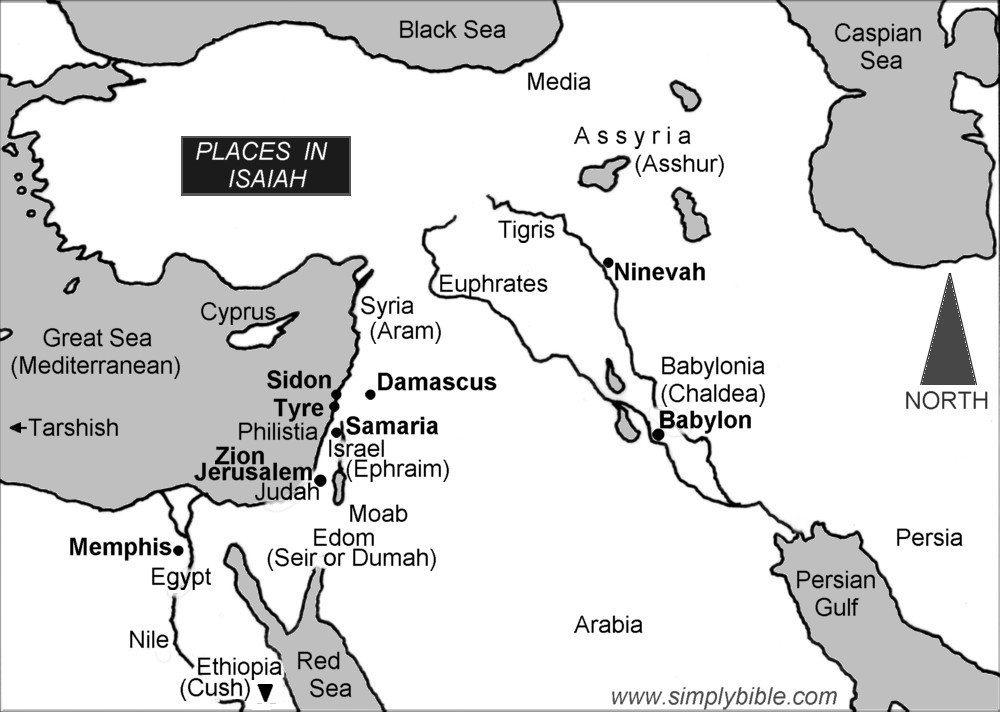 God’s “Servant” in Isaiah 41-55
God’s servant is not just one who does God’s will, but one to whom God is committed.
41:8 – But you, Israel, my servant, Jacob, whom I have chosen … said to you, “You are my servant.”
42:1 – “Behold, my servant, whom I uphold; my chosen one, in whom my soul delights…”
42:19 – “Who is blind but my servant, or so deaf as my messenger?”
43:10 – “You are my witnesses, declares the Lord, and my servant whom I have chosen.”
44:1,21 – “Jacob, my servant, I formed you…”
Isaiah 49
Conversation between God and Zion.
“The Lord has forsaken me…” (49:14)
Perspective from captivity.
“But I will not forget you…” (49:15)
Deserted land will become crowded (49:19)
“Where did these come from?” (49:21)
Bereavement of children (49:20-21)
“I will lift up my hand…” (49:22)
Kings of nations will bow down (49:23)
“Can captives be rescued?” (49:24)
“I will save your sons…” (49:25)
Isaiah 50
Dedication of the Servant to Mission
“Given me tongue of a disciple” (50:4)
The announcer of good news (40:1-11)
“The Lord has opened my ear” (50:5)
Unlike Israel’s deafness (42:18-20)
“Give my back to those who strike” (50:6)
Meekness of the servant (42:1-4)
“God helps me…set my face like flint” (50:7)
“…whom I uphold…” (42:1)
“Who among you fears the Lord?” (50:10)